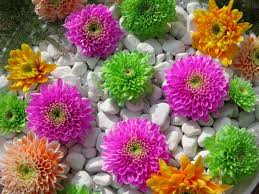 সবাইকে স্বাগত
প
রি
চি
তি
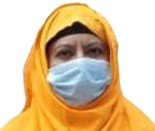 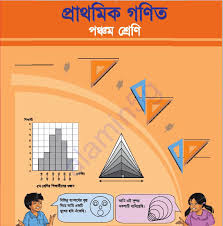 লাইলী আক্তার
সহকারী শিক্ষক
ফুলগাঁও সরকারি প্রাথমিক বিদ্যালয় 
লাকসাম, কুমিল্লা।
অধ্যায়ঃ ৫
গুণিতক এবং গুণনীয়ক।   
পৃষ্ঠাঃ ৩০,৩১,৩২।
১২                   ৮
১ × ১২               ১ × ৮

২ × ৬                ২ × ৪
            
             ৩ × ৪
গুণনীয়ক, সাধারণ গুণনীয়ক, গরিষ্ঠ সাধারণ গুণনীয়ক (গসাগু)
শিখনফল

১৭.১.১ মৌলিক উৎপাদকের সাহায্যে গসাগু নির্ণয় করতে পারবে।
গুণনীয়কঃ যে সকল সংখ্যা দ্বারা কোনো সংখ্যাকে ভাগ করলে কোনো ভাগশেষ থাকেনা সে সকল সংখ্যাগুলো হলো ঐ সংখ্যার গুণনীয়ক। যেমনঃ ৬÷১=৬, ৬÷২=৩, ৬÷৩=২, ৬÷৬=১। এখানে ১,২,৩,৬ হলো ৬ এর গুণনীয়ক।
৬
১×৬
২×৩ 

৬ এর গুণনীয়ক= ১,২,৩,৬।
একক কাজ

১২ এবং ১৫ এর সকল গুণনীয়কগুলো লেখ।
১২ এর সকল গুণনীয়কগুলো হলোঃ ১,২,৩,৪,৬,১২।

১৫ এর সকল গুণনীয়কগুলো হলোঃ ১,৩,৫,১৫।
১২                            ১৫
১ × ১২                        ১ × ১৫
২ × ৬                         ৩ × ৫
            ৩ × ৪  

১২ এর সকল গুণনীয়কগুলো হলোঃ ১,২,৩,৪,৬,১২।

১৫ এর সকল গুণনীয়কগুলো হলোঃ ১,৩,৫,১৫।
সাধারণ গুণনীয়কঃ দুই বা ততোধিক সংখ্যার গুণনীয়কের মধ্যে যে গুণনীয়কগুলো সবগুলো সংখ্যাতেই থাকে সেই গুণনীয়কগুলো হলো ঐ সংখ্যাগুলোর সাধারণ গুণনীয়ক। 
যেমন- ১৮ ও ৪৫ এর সাধারণ গুণনীয়ক হলোঃ ১,৩,৯।
১৮                  ৪৫    
 ১ × ১৮              ১ × ৪৫

২ × ৯               ৩ × ১৫

৩ × ৬              ৫ × ৯

১৮ ও ৪৫ এর সাধারণ গুণনীয়ক=১,৩,৯।
জোড়ায় কাজ

৩৬ ও ৪৮ এর সাধারণ গুণনীয়কগুলো লেখ।
৩৬                          ৪৮
১ × ৩৬                      ১ × ৪৮

২ × ১৮                      ২ × ২৪

৩ × ১২                      ৩ × ১৬

৪ × ৯                        ৪ × ১২

৬ × ৬                       ৬ × ৮
৩৬ ও ৪৮ এর সাধারণ গুণনীয়কগুলো হলোঃ ১,২,৩,৪,৬,১২।
গরিষ্ঠ সাধারণ গুণনীয়ক বা গসাগুঃ দুই বা ততোধিক সংখ্যার সাধারণ গুণনীয়কের মধ্যে সবচেয়ে বড়  সাধারণ গুণনীয়কই হলো ঐ সংখ্যাগুলোর গরিষ্ঠ সাধারণ গুণনীয়ক বা গসাগু। 
যেমন- ১৮ ও ৪৫ এর সাধারণ গুণনীয়কগুলো হলোঃ ১,৩,৯। এখানে সবচেয়ে বড় গুণনীয়ক হলো ৯।
সুতরাং ১৮ ও ৪৫ এর গসাগু=৯।
১৮                  ৪৫    
১ × ১৮              ১ × ৪৫

২ × ৯               ৩ × ১৫

৩ × ৬               ৫ × ৯

১৮ ও ৪৫ এর সাধারণ গুণনীয়ক=১,৩,৯।
সুতরাং ১৮ ও ৪৫ এর গসাগু=৯।
মূল্যায়ন

১২, ২৪ ও ৩৬ এর গসাগু নির্ণয় কর।
১২        ২৪       ৩৬
১×১২     ১×২৪      ১×৩৬     
     
২×৬      ২×১২      ২×১৮
         
৩×৪      ৩×৮      ৩×১২
           
         ৪×৬       ৪×৯
                     
                   ৬×৬
সুতরাং ১২, ২৪ ও ৩৬ এর গসাগু হলোঃ ১২।
বাড়ির কাজ 
১। ৭ ও ৪২ এর সকল গুণনীয়কগুলো লেখ। 
২। ২৮ এবং ৫৬ এর সাধারণ গুণনীয়কগুলো লেখ।
৩। গসাগু এর পূর্ণরূপ লেখ। 
৩। ১২, ৩৩ ও ২৪ এর গসাগু নির্ণয় কর।
সবাইকে অসংখ্য ধন্যবাদ।
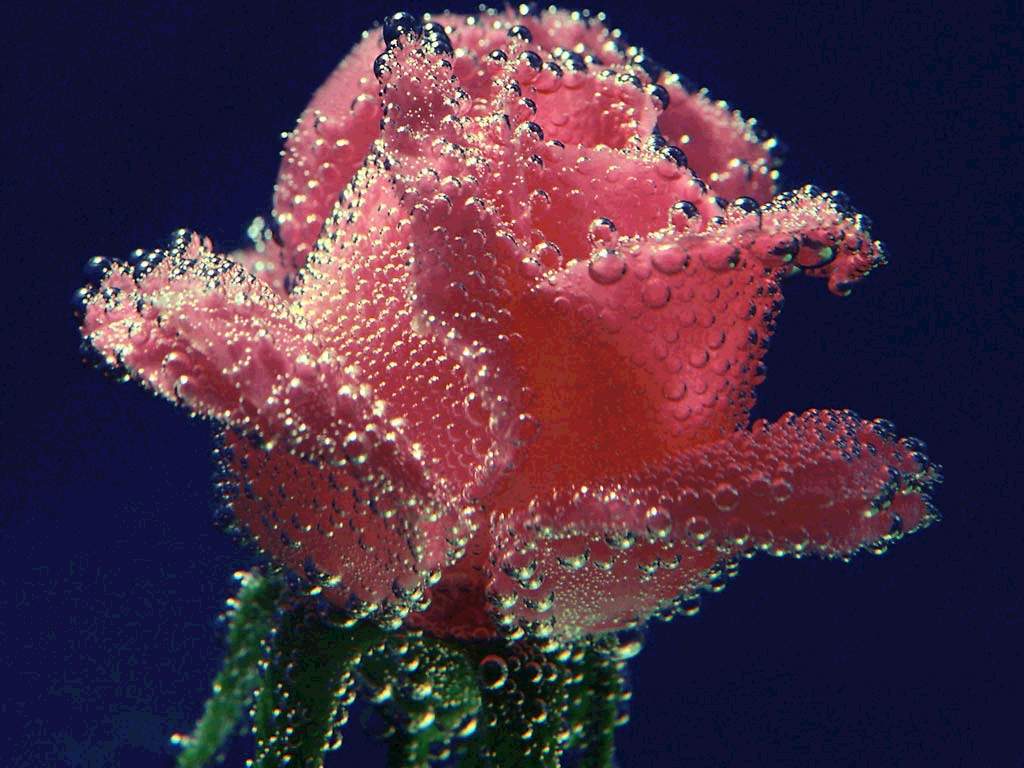